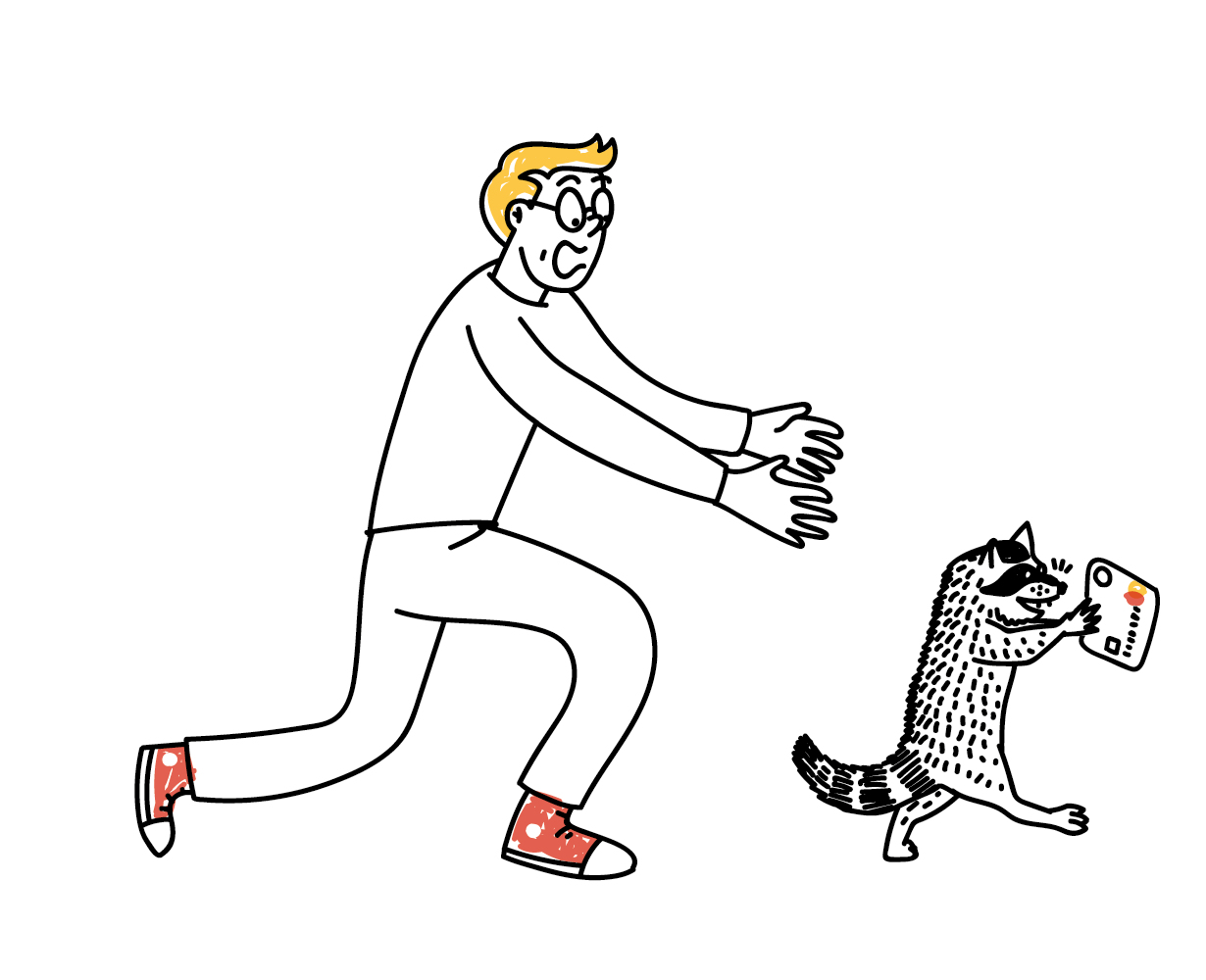 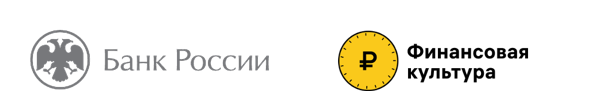 ФИНАНСОВОЕ МОШЕННИЧЕСТВО
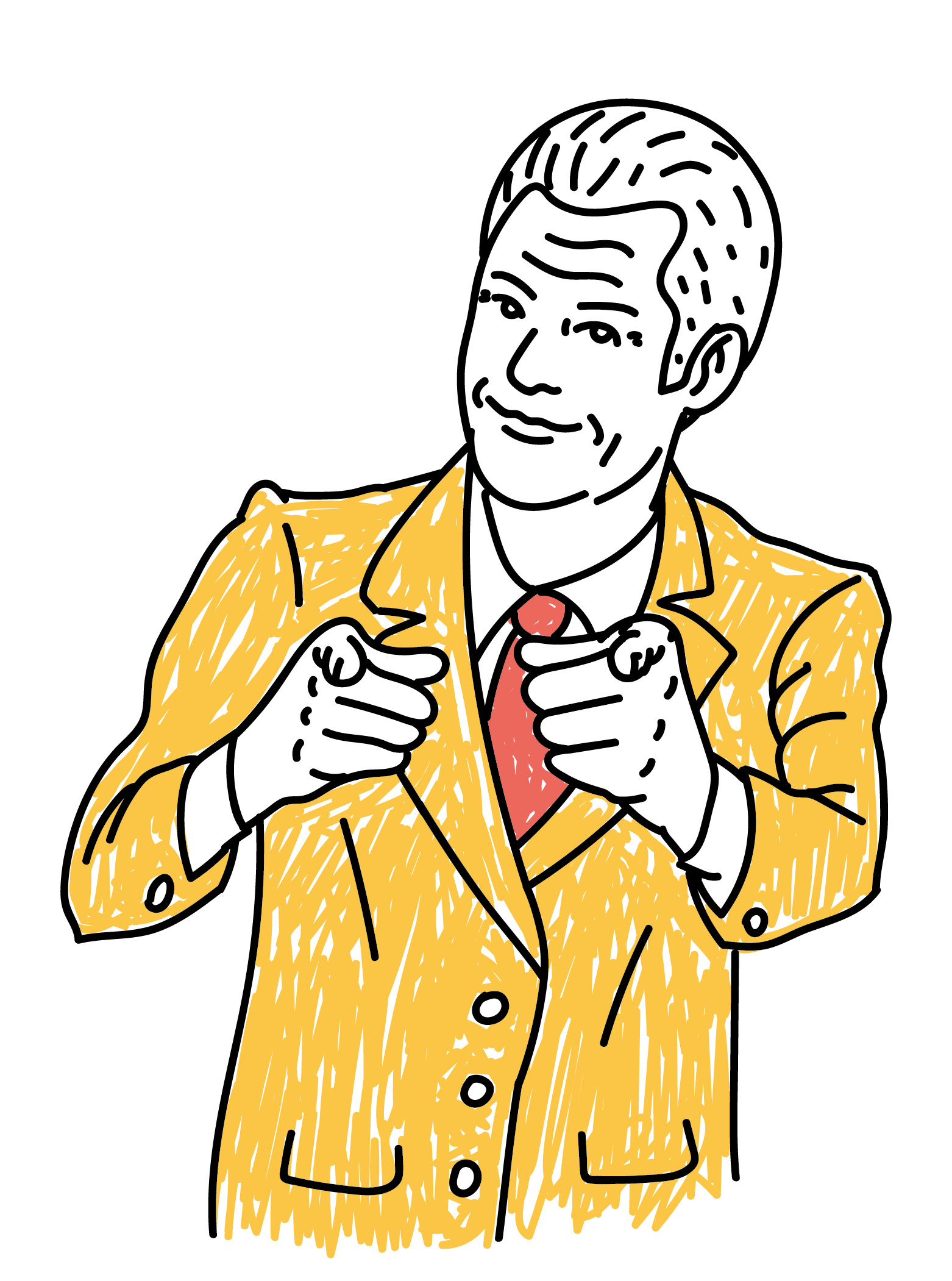 РЕБУС
РАСШИФРУЙТЕРЕБУС
й-н
+
ЧЕЛОВЕК, ОБМАНЫВАЮЩИЙ ДРУГИХ ИЗ КОРЫСТНЫХ ЦЕЛЕЙ
Ответ
МОШЕННИК
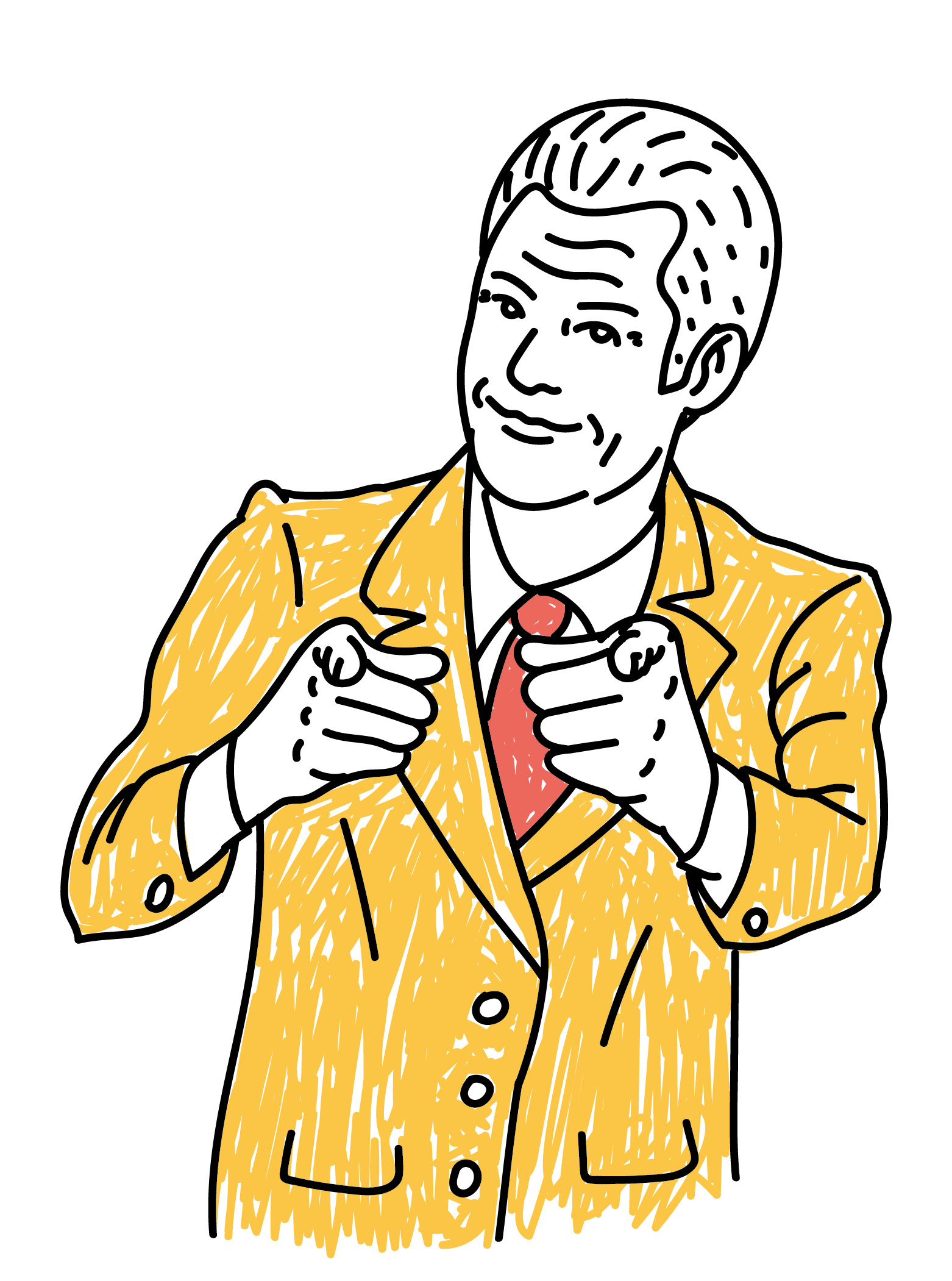 ВИКТОРИНА
ВАМ ПРИШЛО ПИСЬМО НА ЭЛЕКТРОННУЮ ПОЧТУ: «ВАША БАНКОВСКАЯ КАРТА ЗАБЛОКИРОВАНА. ДЛЯ РАЗБЛОКИРОВКИ ПРОЙДИТЕ ПО ССЫЛКЕ, ВВЕДИТЕ НОМЕР КАРТЫ И ЕЕ PIN-КОД». ВАШИ ДЕЙСТВИЯ?
1
2
3
ПОРЕКОМЕНДУЮ ССЫЛКУ ДРУГУ — НА СЛУЧАЙ, ЕСЛИ И У НЕГО ВОЗНИКНУТ ПРОБЛЕМЫ С КАРТОЙ
ПЕРЕЙДУ ПО ССЫЛКЕ И ВВЕДУ ДАННЫЕ
НЕ БУДУ ПЕРЕХОДИТЬ ПО ССЫЛКЕ И ВВОДИТЬ СВОИ ДАННЫЕ. ПОЗВОНЮ В БАНК И ПОПРОБУЮ РАЗОБРАТЬСЯ В СИТУАЦИИ
НЕ БУДУ ПЕРЕХОДИТЬ ПО ССЫЛКЕ И ВВОДИТЬ СВОИ ДАННЫЕ. ПОЗВОНЮ В БАНК И ПОПРОБУЮ РАЗОБРАТЬСЯ В СИТУАЦИИ
ВЫ ИЩЕТЕ САЙТ, ГДЕ МОЖНО КУПИТЬ БИЛЕТЫ НА САМОЛЕТ. НА ЧТО НУЖНО ОБРАТИТЬ ВНИМАНИЕ ПРИ ВЫБОРЕ ТАКОГО СЕРВИСА?
1
2
2
3
ЦЕНЫ НА БИЛЕТЫ
ОТЗЫВЫ ПОЛЬЗОВАТЕЛЕЙ, РАЗМЕЩЕННЫЕ НА ДРУГИХ РЕСУРСАХ
ОТЗЫВЫ ПОЛЬЗОВАТЕЛЕЙ, РАЗМЕЩЕННЫЕ НА ДРУГИХ РЕСУРСАХ
ОТЗЫВЫ ПОЛЬЗОВАТЕЛЕЙ НА САМОМ САЙТЕ
БАНК ПРИСЛАЛ ВАМ СМС-УВЕДОМЛЕНИЕ, ЧТО С ВАШЕЙ КАРТЫ СНЯТЫ ДЕНЬГИ. ПРИ ЭТОМ ВЫ САМИ НИЧЕГО НЕ СНИМАЛИ. 
ВАШИ ДЕЙСТВИЯ?
1
2
2
3
НИЧЕГО НЕ БУДУ ДЕЛАТЬ. СКОРЕЕ ВСЕГО, ЭТО ОШИБКА. БАНК САМ РАЗБЕРЕТСЯ И ВЕРНЕТ ДЕНЬГИ
НЕМЕДЛЕННО ПОЗВОНЮ В БАНК И ЗАБЛОКИРУЮ КАРТУ
НЕМЕДЛЕННО ПОЗВОНЮ В БАНК И ЗАБЛОКИРУЮ КАРТУ
НАПИШУ ПИСЬМО В БАНК С ПОДРОБНЫМ ОПИСАНИЕМ ПРОБЛЕМЫ И СКРИНШОТОМ СМС
ЧТО НЕЛЬЗЯ СООБЩАТЬ ДРУГИМ О СВОЕЙ БАНКОВСКОЙ КАРТЕ?
1
1
2
3
ТРИ ЦИФРЫ НА ОБРАТНОЙ СТОРОНЕ КАРТЫ (CVC-КОД)
ТРИ ЦИФРЫ НА ОБРАТНОЙ СТОРОНЕ КАРТЫ (CVC-КОД)
НАЗВАНИЕ БАНКА, ВЫПУСТИВШЕГО КАРТУ
ИМЯ ВЛАДЕЛЬЦА КАРТЫ
ЧТО НЕЛЬЗЯ ДЕЛАТЬ СО СВОИМ ПАРОЛЕМ ОТ БАНКОВСКОЙ КАРТЫ?
1
2
3
3
ЗАДАВАТЬ ПРОСТОЙ ПАРОЛЬ
ЧАСТО МЕНЯТЬ ПАРОЛЬ
СООБЩАТЬ ПАРОЛЬ ДРУГИМ ЛЮДЯМ, ДАЖЕ СОТРУДНИКАМ СЛУЖБЫ ПОДДЕРЖКИ БАНКА, ВЫПУСТИВШЕГО КАРТУ
СООБЩАТЬ ПАРОЛЬ ДРУГИМ ЛЮДЯМ, ДАЖЕ СОТРУДНИКАМ СЛУЖБЫ ПОДДЕРЖКИ БАНКА, ВЫПУСТИВШЕГО КАРТУ
ГЛАВНАЯ ЦЕЛЬ ЛЮБОЙ ФИНАНСОВОЙ ПИРАМИДЫ?
1
2
2
3
ОБОГАТИТЬ ВАС
ПРИСВОИТЬ ЧУЖИЕ ДЕНЬГИ
ПРИСВОИТЬ ЧУЖИЕ ДЕНЬГИ
СОЗДАТЬ БИЗНЕС
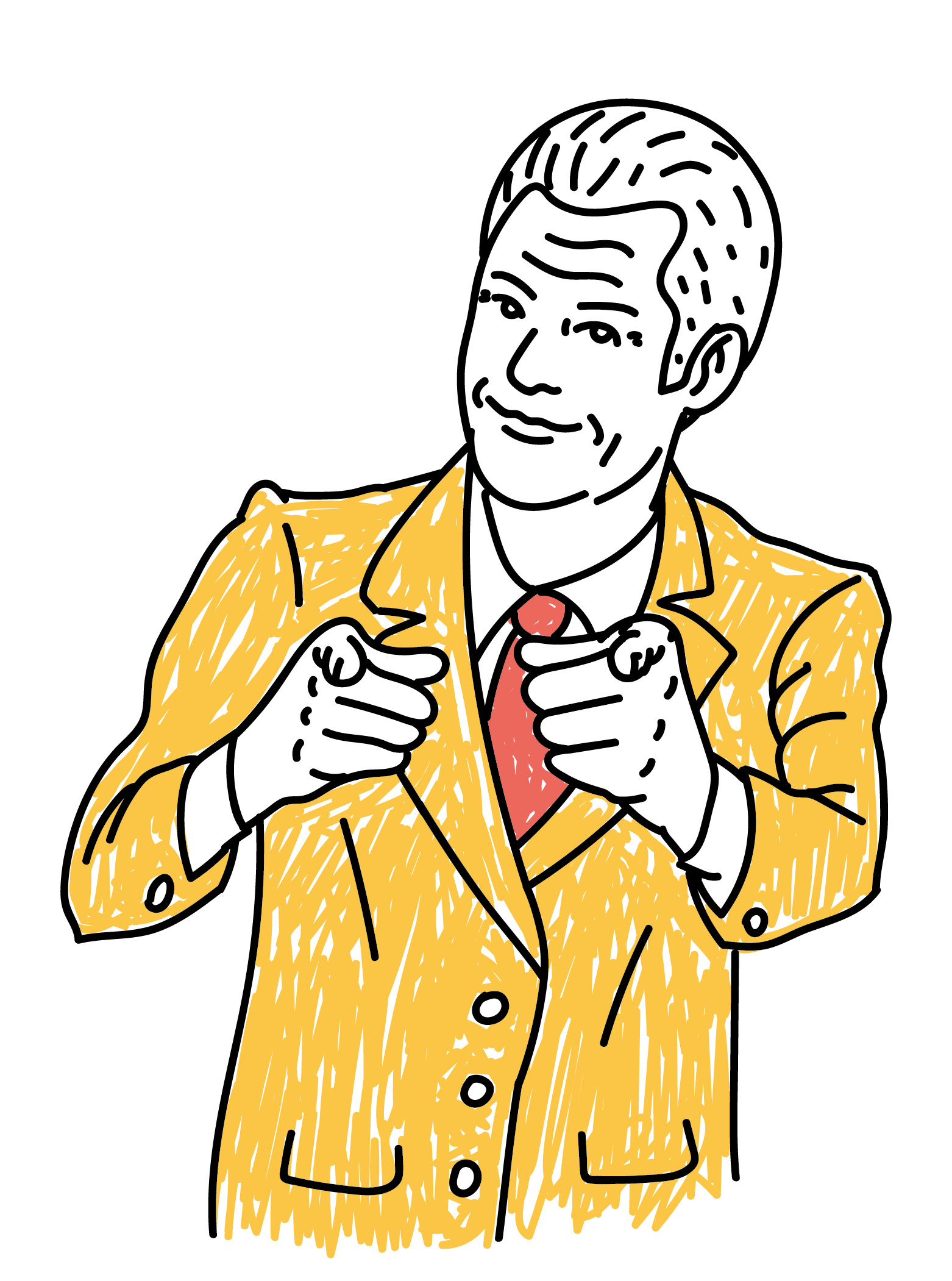 ВЕРНО-НЕВЕРНО
КТО МОЖЕТ ВЫДАВАТЬ КРЕДИТЫ ИЛИ ЗАЙМЫ?
МИКРО-ФИНАНСОВЫЕ ОРГАНИЗАЦИИ (МФО)
КРЕДИТНЫЕ ПОТРЕБИТЕЛЬСКИЕ КООПЕРАТИВЫ
ЮВЕЛИРНЫЕ МАГАЗИНЫ
ЛОМБАРДЫ
БАНКИ
ЧТО ДЕЛАТЬ, ЕСЛИ ВЫ СТОЛКНУЛИСЬ 
С ЧЕРНЫМ КРЕДИТОРОМ?
ЕСЛИ ЧЕРНЫЕ КРЕДИТОРЫ ВЫДАЮТ СЕБЯ ЗА КОЛЛЕКТОРОВ, ОБРАТИТЕСЬ В ФЕДЕРАЛЬНУЮ СЛУЖБУ СУДЕБНЫХ ПРИСТАВОВ
ЕСЛИ ВАШ КРЕДИТОР НАРУШАЕТ ПРАВИЛА, ОБРАТИТЕСЬ  В ИНТЕРНЕТ-ПРИЕМНУЮ БАНКА РОССИИ
ЕСЛИ ВАМ УГРОЖАЮТ, ПОДАЙТЕ ЗАЯВЛЕНИЕ В ПРАВООХРАНИТЕЛЬНЫЕ ОРГАНЫ
ВЫПЛАТИТЬ ВСЮ ЗАДОЛЖЕННОСТЬ
ПРИЗНАКИ ФИНАНСОВЫХ ПИРАМИД?
РАСПЛЫВЧАТОЕ ОПИСАНИЕ ДЕЯТЕЛЬНОСТИ
НИЗКИЕ % ПО ВКЛАДАМ
ГАРАНТИРОВАН-НЫЙ ДОХОД
АГРЕССИВНАЯ РЕКЛАМА
ЗАВЫШЕННЫЕ % ПО ВКЛАДАМ
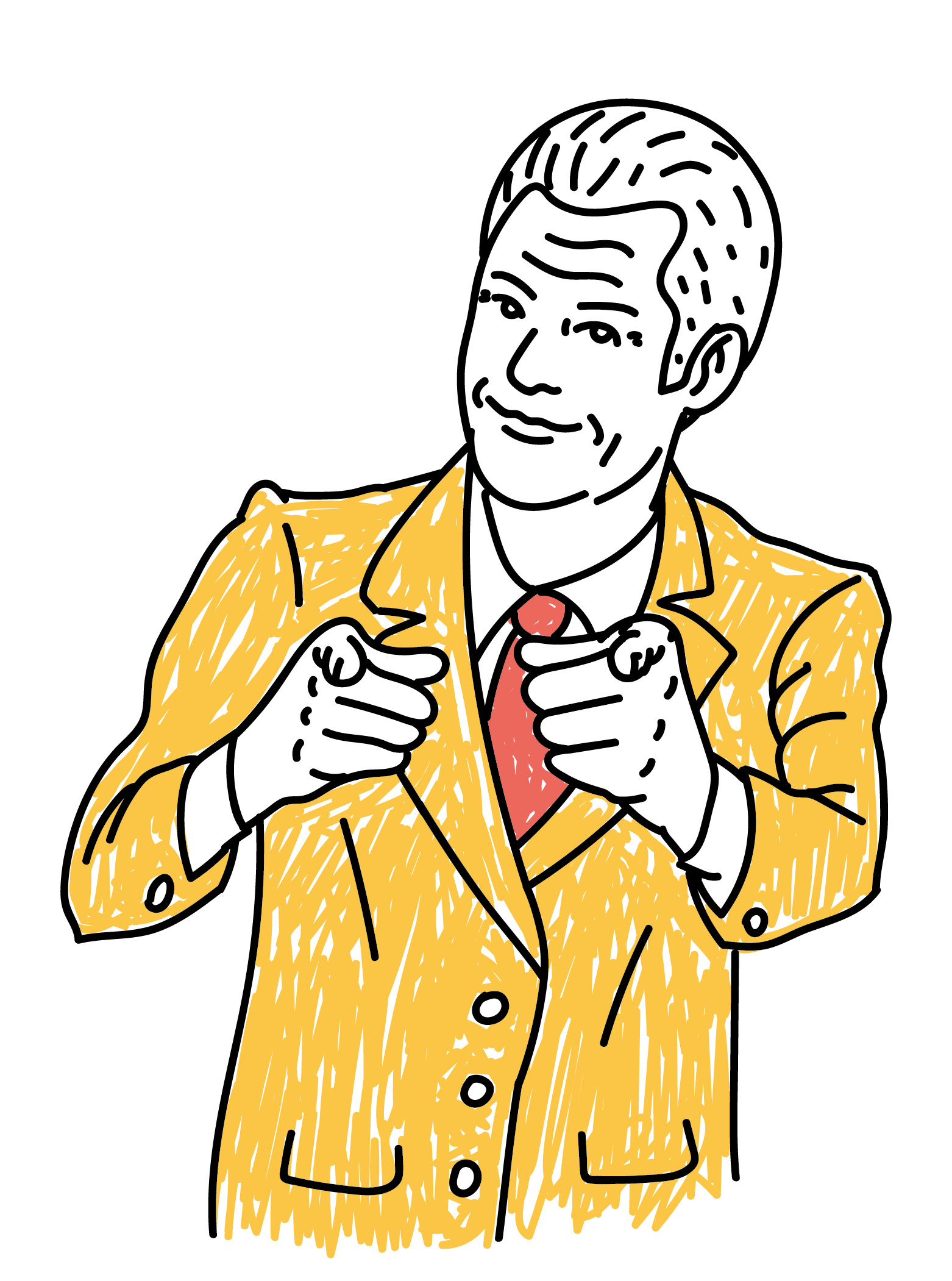 СОСТАВЬ ПАРЫ«СЛОВО - ОПРЕДЕЛЕНИЕ»
НИЗКИЕ % ПО ВКЛАДАМ
МОШЕННИЧЕСТВО
МОШЕННИК
ЛИЦЕНЗИЯ
С
В
А
А
СПЕЦИАЛЬНОЕ РАЗРЕШЕНИЕ БАНКА РОССИИ НА ОСУЩЕСТВЛЕНИЕ БАНКОВСКОЙ ДЕЯТЕЛЬНОСТИЛИЦО, ОБМАНЫВАЮЩЕЕ ДРУГИХ, ЗЛОУПОТРЕБЛЯЯ ИХ ДОВЕРИЕМ, В КОРЫСТНЫХ ЦЕЛЯХ И С ЦЕЛЬЮ ПОЛУЧЕНИЯ ВЫГОДЫХИЩЕНИЕ ЧУЖОГО ИМУЩЕСТВА ИЛИ ПРИОБРЕТЕНИЕ ПРАВА НА ЧУЖОЕ ИМУЩЕСТВО ПУТЕМ ОБМАНА ИЛИ ЗЛОУПОТРЕБЛЕНИЯ ДОВЕРИЕМ
В
С
ФИШИНГ
CVC
БАНК
С
В
А
А
ФИНАНСОВАЯ ОРГАНИЗАЦИЯ, ОСНОВНЫЕ ВИДЫ ДЕЯТЕЛЬНОСТИ КОТОРОЙ – ПРИВЛЕЧЕНИЕ И РАЗМЕЩЕНИЕ ДЕНЕЖНЫХ СРЕДСТВ, А ТАКЖЕ ПРОВЕДЕНИЕ РАСЧЕТОВТРЕХЗНАЧНЫЙ ЗАЩИТНЫЙ КОД ПРОВЕРКИ ПОДЛИННОСТИ БАНКОВСКОЙ КАРТЫВИД ИНТЕРНЕТ-МОШЕННИЧЕСТВА, ЦЕЛЬЮ КОТОРОГО ЯВЛЯЕТСЯ ПОЛУЧЕНИЕ ДОСТУПА К КОНФИДЕНЦИАЛЬНЫМ ДАННЫМ ПОЛЬЗОВАТЕЛЕЙ – ПАРОЛЮ И ЛОГИНУ
В
С
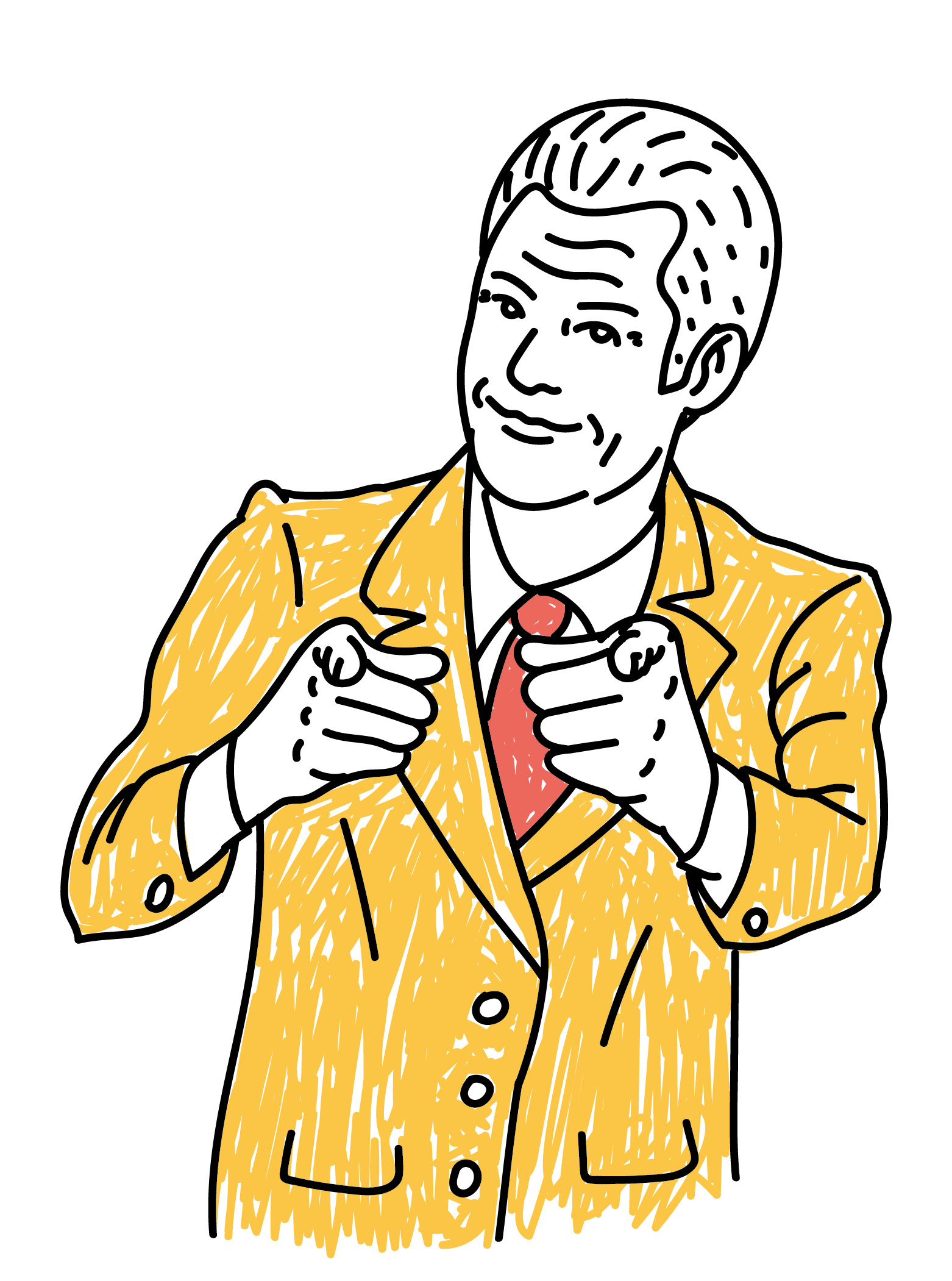 ОТГАДАЙТЕ ПОГОВОРКУ
Е
Ь
Г
Д
Н
И
Е
Ч
Т
С
Ю
Т
Л
Я
Б
ДЕНЬГИ
СЧЕТ
ЛЮБЯТ
ДЕНЬГИСЧЕТ ЛЮБИТ
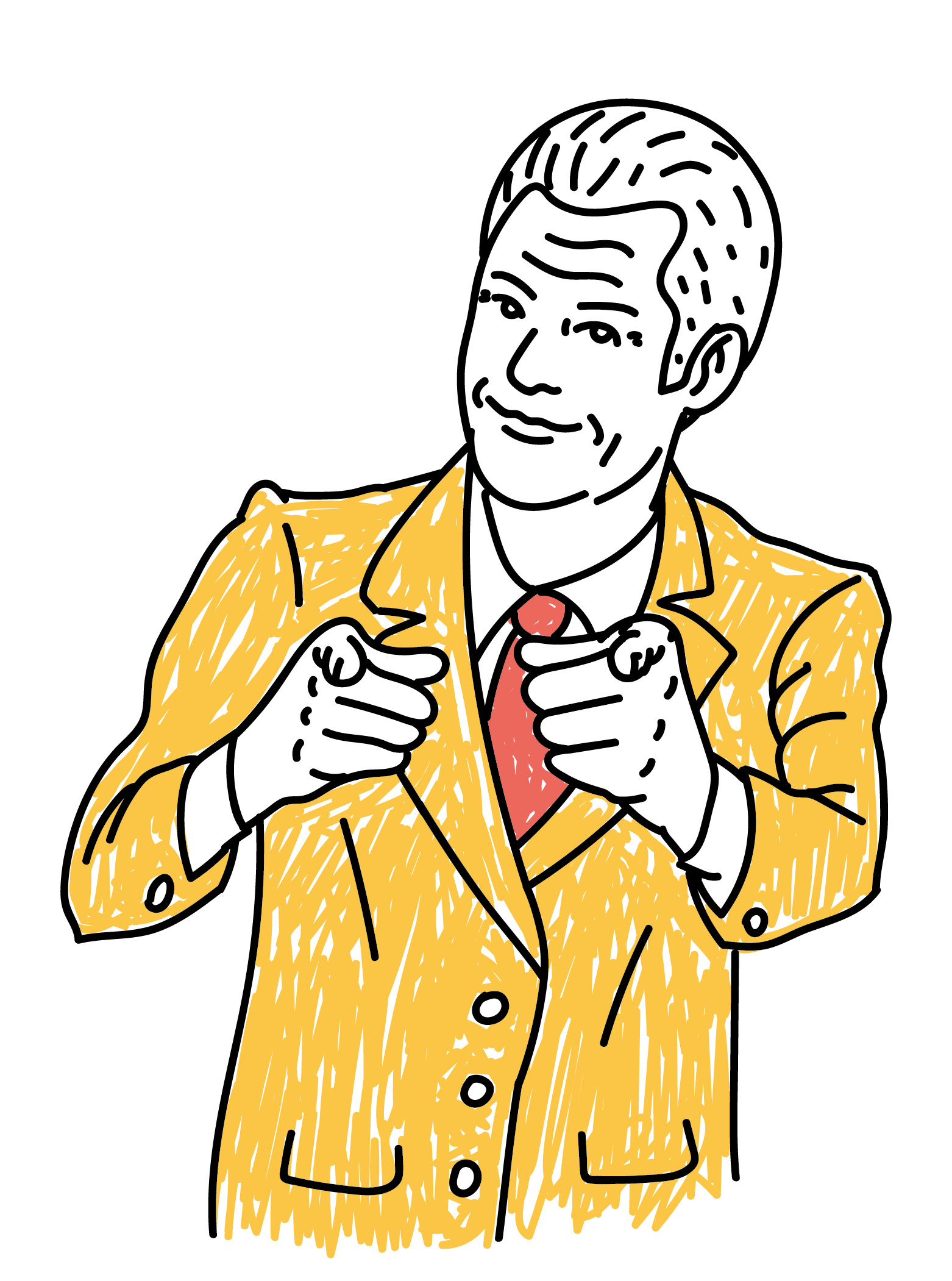 АНАГРАММА
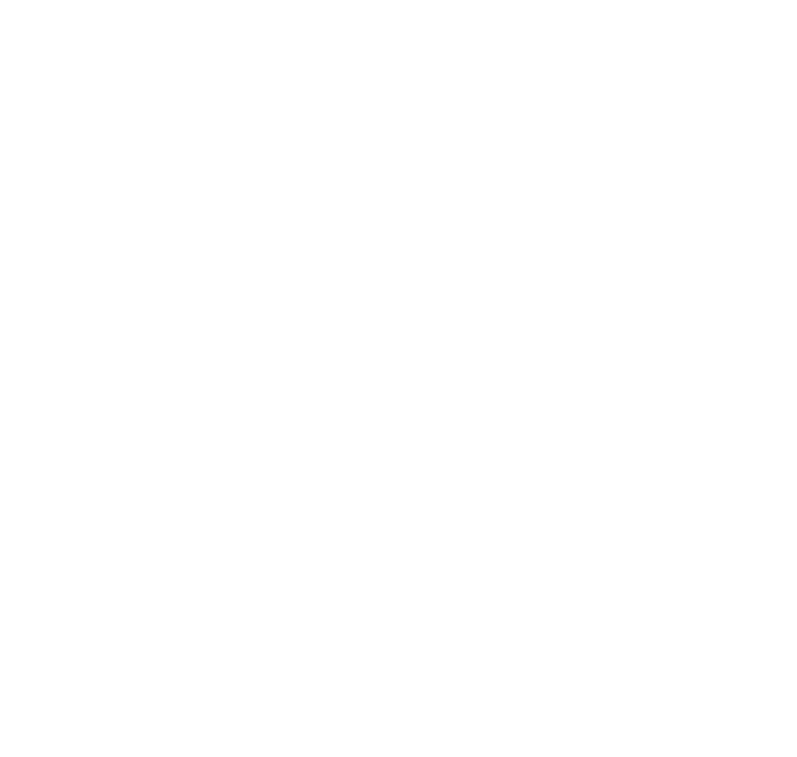 НАЙДИТЕ СЛОВА
 
В СТРОКЕ: 
3, 5, 15, 18, 20, 22

В СТОЛБЦЕ: 
1, 3, 8, 10
А
В
С
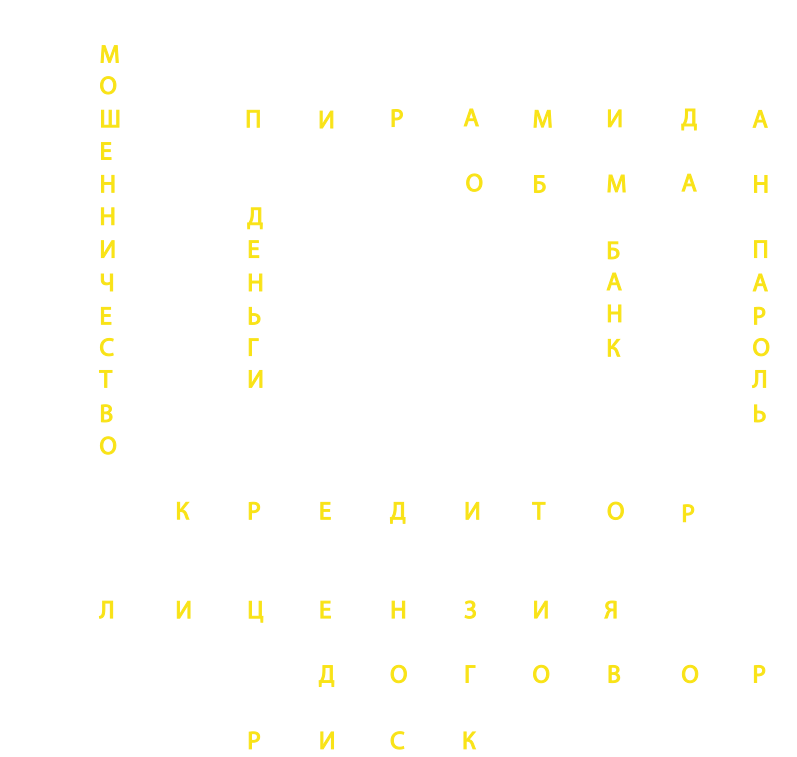 НАЙДИТЕ СЛОВА
 
В СТРОКЕ: 
3, 5, 15, 18, 20, 22

В СТОЛБЦЕ: 
1, 3, 8, 10
А
В
С
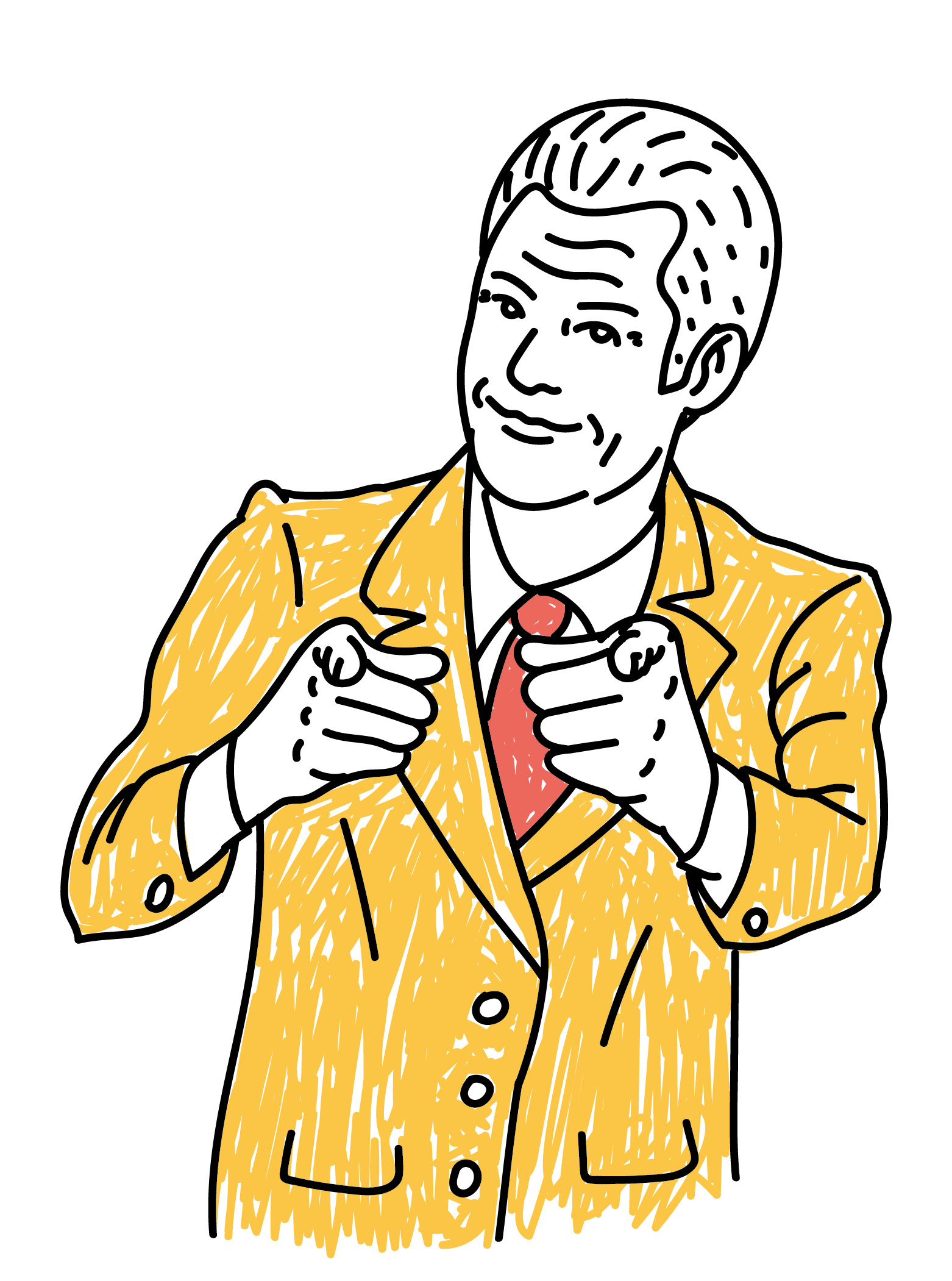 ПРИЗНАКИ ПОДЛИННОСТИ БАНКНОТ
ЗАЩИТНАЯНИТЬ
ВОДЯНОЙЗНАК
КИПП-ЭФФЕКТ
ЗАЩИТНЫЕ ВОЛОКНА
МЕЛКАЯ ПЕРФОРАЦИЯ
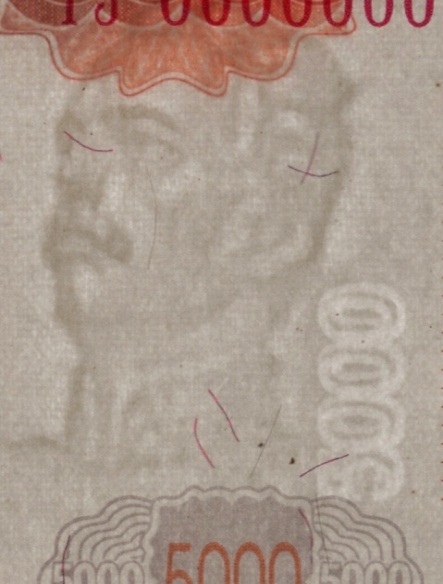 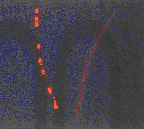 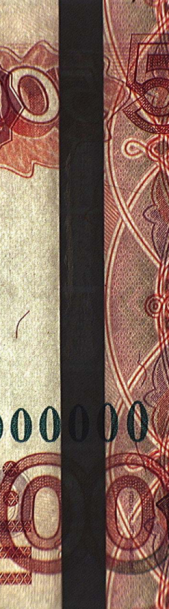 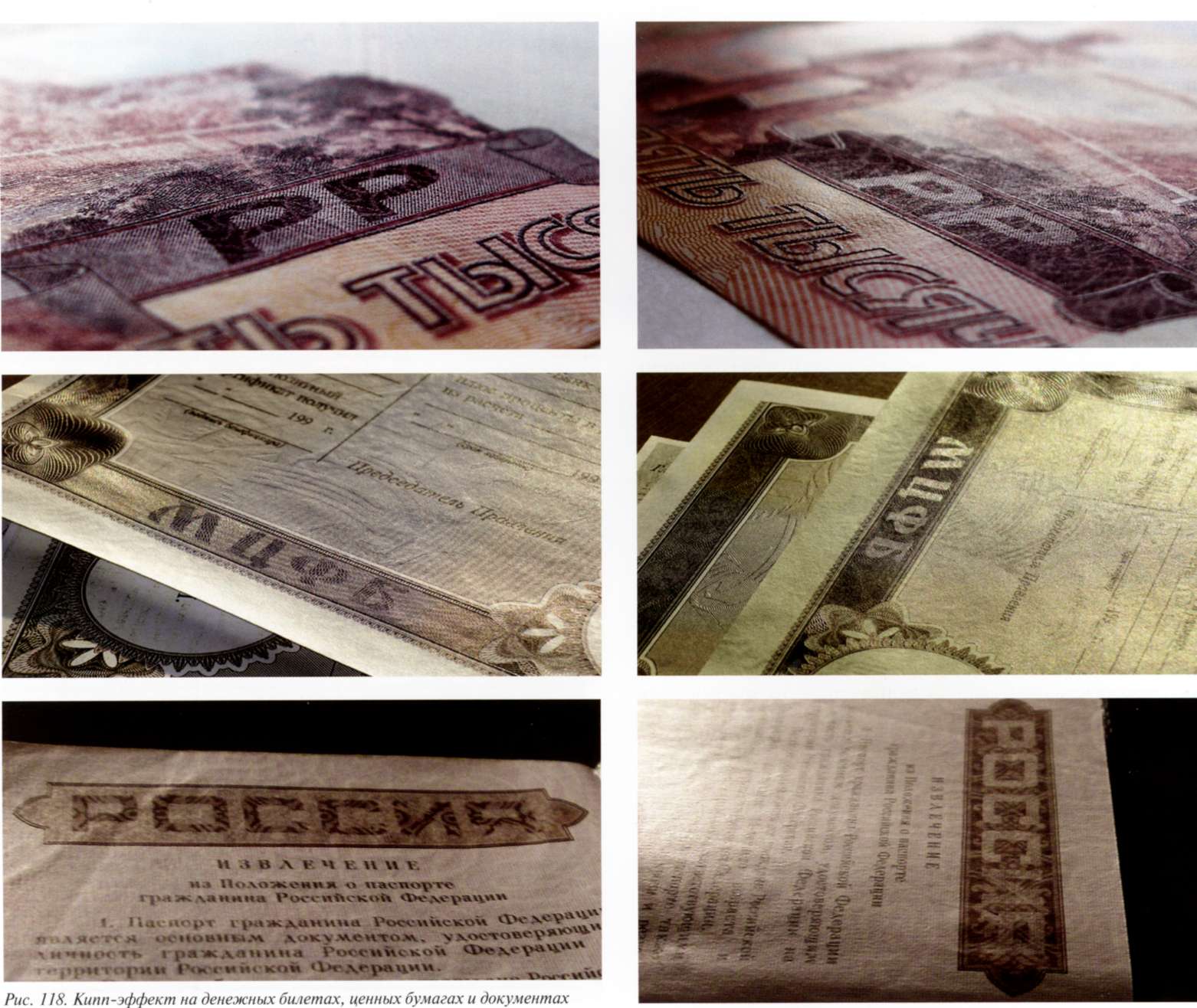 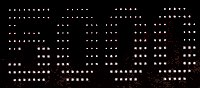 Защитнаянить
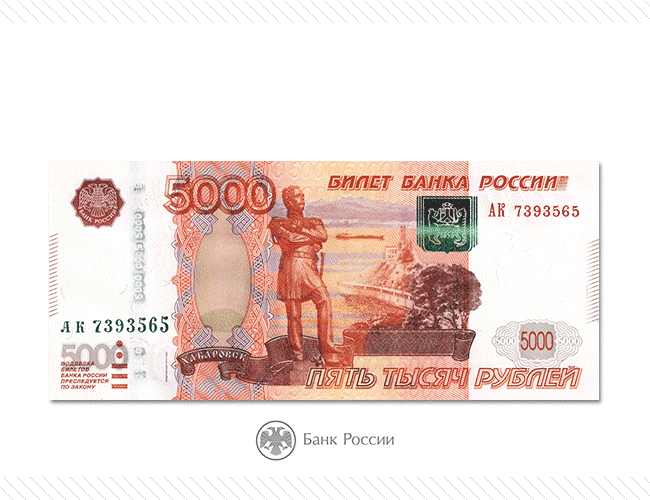 ЗАЩИТНЫЕ ВОЛОКНА
ВОДЯНОЙ ЗНАК
КИПП-ЭФФЕКТ
МЕЛКАЯ ПЕРФОРАЦИЯ
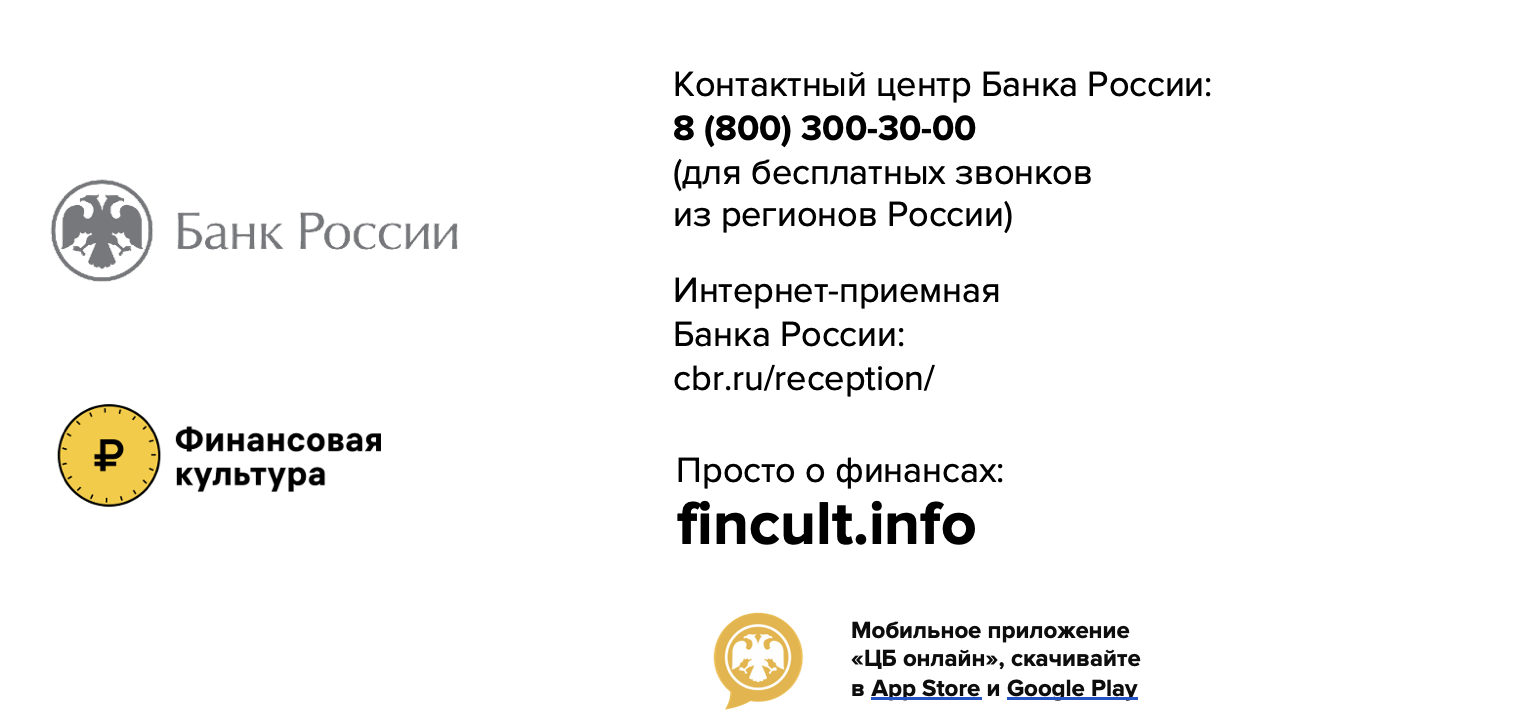